Micro Service Cloud Computing Patternfor Next Generation Networks
Pascal Potvin, Mahdy Nabaee,
Fabrice Labeau, Kim-Khoa Nguyen, Mohamed Cheriet

 EAI International Conference on Smart Sustainable City Technologies, 2015
[Speaker Notes: 這篇介紹用在下世代網絡的Micro Service雲端計算的pattern
主要是以微服務的方式部屬IMS網路
這篇是2015發表在EAI International Conference on Smart Sustainable City Technologies


pattern:模式、方式、樣式、型態、模型、圖案
EAI: European Alliance for Innovation
Sustainable:永續的、可持續發展的]
OUTLINE
Abstract
Introduction and Motivation
Cloud Computing Scaling Schemes for IMS
Load Balancing and Scaling
Automatic Scaling and Busy Signal
Experimental Results
Conclusion and Discussion
2
[Speaker Notes: 這是這篇的Outline
Schemes:方案]
Abstract
The IP Multimedia System (IMS) is a key architecture which provides the necessary platform for delivery of new multimedia services.
However, current implementations of IMS do not offer automatic scalability or elastisity for the growing number of customers.
In this paper, we present some related cloud computing patterns and discuss their adaptations for implementation of IMS or other telecommunication systems.
3
[Speaker Notes: IMS是一個關鍵架構，用來提供能夠傳遞新媒體服務的必要平台
但是目前的IMS沒辦法對越來越多的用戶提供automatic scalability和彈性
這篇論文提出一些與雲端計算相關的pattern，並討論如何用於IMS或其他電信系統中


IP:Packet switching:頻寬使用較有效率(語音和數據都用封包傳)    Circuit switching:只適合傳語音，不適合傳數據
elastisity = elasticity :彈性
pattern:模式、方式、樣式、型態、模型、圖案
Adaptations:適應、調整
HTTP:stateless]
Introduction and Motivation
The cost of upgrading the infrastructure as well as the competition between different providers is resulting in falling revenue obtained from traditional telephony services. 
This fact has led the providers to look for other revenue sources by offering new multimedia services.
However, the rising number of clients and their data usage is increasing the traffic load on the core of telecommunication networks which requires high cost provisioning of the network.
4
[Speaker Notes: 因為更新基礎建設的成本和不同provider間的競爭導致傳統電信服務的利潤降低
所以provider開始提供多媒體服務來當作額外收入來源
但是客戶數和資料用量的增加，提高了電信核心網路的流量負載，讓他們需要更多成本來提供網路]
Introduction and Motivation
As the main path toward the next generation network, IP multimedia subsystem (IMS) is an architectural framework for end-to-end delivery of multimedia services via IP-based mechanisms.
The IMS is built upon Session Initiation Protocol and Real-time Transfer Protocol for control and data planes, respectively. 
The main drawbacks of current IMS infrastructure are manual (human based) scalability, lack of elastisity and high deployment and maintenance costs.
5
[Speaker Notes: IMS是一個用IP的機制提供多媒體服務的架構，是邁向下世代網路的主要途徑
IMS在control和data plane使用的通信協定分別是SIP和RTP
目前IMS架構的主要缺點就是需要人為作scalability，缺乏彈性，需要很高的部屬和維護成本


IP:Packet switching:頻寬使用較有效率(語音和數據都用封包傳)     Circuit switching:只適合傳語音，不適合傳數據
maintenance:保養、維護]
Introduction and Motivation
6
[Speaker Notes: 這是原來IMS系統的主要元件

CSCF是IMS系統中的核心功能，它負責執行用戶設備（UE）和IMS模組之間的信號、session的建立和終止，身份驗證，還有安全性和QoS的監控。
根據CSCF的一些特定任務，又分為P-CSCF、I-CSCF、S-CSCF

HSS是IMS中的主要資料庫，它儲存所有訂閱者的個人資料還有其policy的必要trigger。
MMTEL可以在各方之間提供不同的多媒體內容的即時服務，像是real-time的影片(視訊)，文字訊息傳遞和檔案共享。
MRF（通常分為control和processing模塊）提供媒體服務（如語音內容的混音）。

Serving CSCF：
主要是提供使用者session控制服務，負責維護通訊狀態給已註冊的使用者，管理所有進行中的session，並且執行相關功能，如註冊管理、 SIP通訊控制管理及轉送SIP訊息、扮演SIP 代理伺服器(Proxy Server)的 功能以及其他像是通話明細紀錄(Call Detail Record, CDR)和服務相關之 事件通知，另外S-CSCF也負責和其他應用伺服器(Application server) 之間溝通的介面。
Proxy CSCF：
是手機與IMS的溝通的進入點，它的功能就是扮演接收及轉 送手機發出SIP 請求訊息的代理伺服器Proxy Server，此外它也包含一個 決策控制功能(Policy Control Function, PCF)主要是用來決定GGSN應 如何藉由底層通道來傳遞資料，P-CSCF也負責轉送註冊訊息或其他SIP訊 息於手機和網路之間，在轉送過程中，也會視需要修改SIP訊息，其他功 能還包括維護安全性資料、偵測緊急呼叫以及產生通話明細資料。
Interrogating CSCF：
這是是一種非必要的功能，但其重要性卻仍不亞於 其他種類的控制功能。舉凡核心網路內各伺服器之間，或是不同網域 (Operator Network)之間伺服器的連接，都是靠I-CSCF來完成，I-CSCF 扮演居中連絡的角色。當手機的SIP訊息被P-CSCF收到後，會先經由 I-CSCF，I-CSCF會選擇一個S-CSCF來處理接下來的SIP訊息。

MRFP負責各媒體串流資料的轉換處理。
MRFC負責轉譯各CSCF之間的SIP信令 並控制MRFP中的媒體串流資源]
Introduction and Motivation
Thanks to virtualization techniques, sharing of computing, storage and network resources has been made possible, resulting in the creation and growth of cloud computing.
By abstracting the hardware and software, Infrastructure as a Service (IaaS) provide a pool of computing and storage resources which isolates us from the complexity of dealing with individual hardware devices.
Meanwhile, since many cloud users have access to these shared computing resources, they can change their subscription volume, resulting in an elastic behavior.
7
[Speaker Notes: 因為虛擬化技術，可以做到共享計算，存儲和網絡資源，讓雲端計算技術成長。
使用IaaS提供的計算和存儲資源池，讓我們可以不用處理原來複雜的硬體設備。
同時，許多雲端用戶可以存取這些共享的計算資源，他們可以自行調整用量，達到有彈性的效果。


Flexibility:部屬在不同地方
Elasticity:隨著需求彈性的調整

currently architecture of cloud computing are designed to provide the best services possible and 
are failing to provide any telecommunication-level quality of service(QoS) assurances:
當前，雲計算的體系結構旨在提供可能的最佳服務，並且無法提供任何電信級別的服務質量保證

Abstracting:抽象化、抽出電信級: 不间断运行、大容量、高稳定性、可靠性]
Introduction and Motivation
In this paper, we introduce a new architecture for elastic implementation of IMS which is based on micro services.
Our new architecture can be implemented on top of different cloud or node based computing services including IaaS and PaaS (Platform as a Service).
We propose a mechanism to trigger the allocation of new computing nodes to accommodate overloaded nodes.
This will enable us to have automatic scalability and achieve elasticity for the implementation.
8
[Speaker Notes: 這篇論文介紹一個新架構，他是根據micro service來彈性部屬IMS
這個架構可以執行在不同計算服務的雲端或節點上，像IaaS或PaaS
他們還提出一種機制來觸發配置新計算節點，來避免節點過載的情況。
也實現了有automatic scalability和彈性的IMS


Flexibility:部屬在不同地方
Elasticity:隨著需求彈性的調整

accommodate:容納、適應、緩解]
Cloud Computing Scaling Schemes for IMS
We need to adopt mechanisms which enables us to use the current cloud architectures for telecommunication applications with a lot of state information, e.g. the state of SIP handling in IMS.
Moreover, we need to study the relation between the cloud related metrics (e.g. load of the units) and the telecommunication related metrics (e.g. Quality of Service).
In the literature, scaling an application is categorized as three different axes.
9
[Speaker Notes: 要在帶有大量狀態資訊的電信應用程式中，使用目前的雲端架構，還需要採用一些特別的機制 (local caching)。(這些狀態資訊例如：IMS中SIP處理的狀態)
然後還需要研究與雲端相關的計算效能的指標和與電信相關的指標之間的關係。也就是雲端節點的負載和QoS的關係
在文獻中，Scaling一個應用程式被分為三個不同的軸。


原始雲端架構內的節點都是stateless的，session state只會存在節點外部資料庫
One of the main challenges of using cloud architectural patterns is to adaptstateless web technologies for the strictly stateful telecommunication applications 
Schemes:方案
Literature:文獻]
Cloud Computing Scaling Schemes for IMS
Running multiple instances of the whole application using a load balancer is referred to as the x axis of scaling.
The y axis stands for the splitting of the application into smaller components where each component is a service responsible for a specific functionality. 
Finally, in the z axis of scaling, the input data are partitioned into different segments where the segments are handled by different computing resource (also called sharding).
10
[Speaker Notes: x軸的scaling是使用load balancer，同時運行整個應用程式內的多個instance。(scale整個應用程式)
Y軸是把一個應用程式分成很多小元件，每個元件負責處理一個特定功能 (scale單個元件)
Z軸是把input資料分成多個部分，每個部份交由不同的計算節點作處理 (scale一個計算節點)


Z軸像是分好幾個server，每個serve負責處理不同的輸入資料(ex:User ID是A開頭的給第一個server) P19.22有圖]
Micro Service Architecture for IMS
In the y axis of scaling, the application is decomposed into smaller units, called micro services.
Decomposing into smaller micro services will enable us to distribute the computational load of the application among different hardware devices or even geographical locations.
Further, the micro services architecture will provide a flexibility for deployment by allowing the micro services to be deployed at different computational resources, e.g. different virtual machines, platforms, containers or even geographical locations.
11
[Speaker Notes: 在y軸上的scaling，整個應用程式被分解成多個小元件，稱為微服務。
分解為較小的微服務將使我們能夠分散在不同硬體設備之間甚至是不同地理位置之間的應用程式的計算負載。
微服務架構可以將微服務部屬在不同的計算資源上(像是不同虛擬機、平台、容器或地理位置)，所以能提供部屬的靈活性 


2. 因為變多個微服務可分散負載
3.可能因為較大的應用程式需要有特定平台才能執行

Flexibility:部屬在不同地方
Elasticity:隨著需求彈性的調整]
Micro Service Architecture for IMS
On the other hand, having an architecture which is built up from smaller services makes parallel and continuous software development feasible.
Specifically, a micro service implements a small set of functionalitieswhich can be interfaced with other modules of the application via synchronous or asynchronous communication protocols (e.g. TCP and UDP). 
Such an architecture will enable us to deploy (execute) a micro service anywhere without being bound to a specific computing node and therefore achieve a fully scalable architecture.
12
[Speaker Notes: 在另一方面，由微服務構成的架構可以達到平行和連續的軟體開發。
(平行就是因為應用程式分成多個微服務，所以可以同時進行開發，然後如果原來的微服務故障的時候，可以獨立擴展一個微服務，就容易達到連續的效果)
微服務只作一些較小的功能，這些功能可以透過同步或非同步的通信協定，像是TCP和UDP，來和應用程式的其他功能模塊作溝通。
這種架構將使我們能夠在任何地方部署和執行微服務，而不需要綁定在特定的計算節點，能夠實現scalable的架構。


(同步:傳訊息後會等待回應再繼續做)
(非同步:傳訊息後不用等回應繼續做)

同步通訊協定： HTTP 是同步的通訊協定。 用戶端傳送要求，並等候服務的回應。 其獨立於用戶端程式碼的執行，並可能是同步 (會封鎖執行緒) 或非同步 (不封鎖執行緒，且回應最後會抵達回呼)。 此處的重點是通訊協定 (HTTP/HTTPS) 為同步，且用戶端程式碼只能在收到 HTTP 伺服器回應時繼續工作。
非同步通訊協定： 其他通訊協定會使用非同步的訊息，例如 AMQP (許多作業系統和雲端環境支援的通訊協定)。 用戶端程式碼或訊息寄件者通常不會等候回應。 而只會在傳送訊息給 RabbitMQ 佇列或任何其他訊息代理程式時傳送訊息。

The ability to reuse micro services for other applications is another advantage of this pattern.]
Micro Service Architecture for IMS
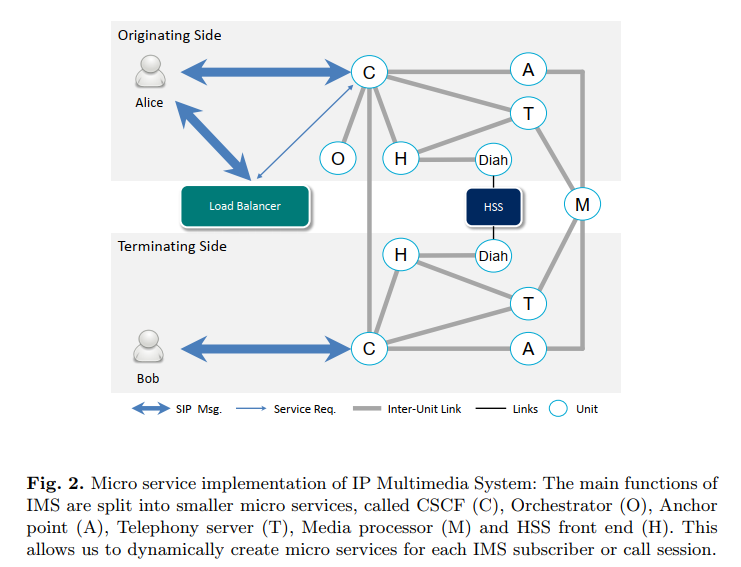 13
[Speaker Notes: 這張圖他們把IMS系統劃分成多個的微服務，其中每個微服務都在動態分配的計算資源上運行。
為了建立call，originating side發送INVITE到load balancer（作為IMS的入口點）。 
然後，load balancer會決定計算節點並創建C actor（CSCF）的instance，來和originating side進行溝通並處理call session的功能。 
然後由C創建Orchestrator（O），並將根據訂閱policy決定call session的訂閱詳細資訊。
H單元負責與HSS溝通，以通過Diameter協定取得和更新用戶資訊。 
A（Anchor point controller）和T（Telephony server）負責創建和更新call session的設置。
M單元是媒體處理器，處理call session的內容（例如，bit rate matching for voice calls）。


(O:S-CSCF)
T:MMTEL(多媒體內容的即時服務，視訊、文字訊息、檔案共享)
A :MRFC (媒體服務，混音)
M:MRFP

MMTEL可以在各方之間提供不同的多媒體內容的即時服務，像是real-time的影片，文字訊息傳遞和檔案共享。
MRF（通常分為control和processing模塊）提供媒體服務（如語音內容的混音）。
The Orchestrator (O) is then created by the C and will determine the subscription details for that callsession, depending on the subscription policy. 

The A (Anchor point controller) and T (Telephony server) are in charge of creating and updating the call session settings]
Micro Service Architecture for IMS
Splitting the IMS architecture into small units (called micro services) provides us with a lot of flexibility on the deployment of the units. 
Explicitly, each of the units involved in the establishment of a call session (shown in Fig. 2) can be deployed on a different computing node as they interact together via TCP communication protocol.
Hence, the fine granularity offered by our architecture makes it easier to scale the system with the demand (i.e. increasing and decreasing the amount of allocated computation resources with the new and terminated call sessions).
However, it should be noted that such advantage is achieved by having higher latency in the IMS functionalities.
14
[Speaker Notes: 將IMS架構劃分為多個微服務，可以提供很大的靈活性來部屬這些服務。
在剛才的圖中，參與call session建立的每個單元都可以部署在不同的計算節點上，因為它們可以通過TCP通信協定進行溝通。
因此，微服務架構可以很容易地隨著需求去擴展系統（即隨著新增或終止call session來增加或減少分配的計算資源量）。
但是，這種架構需要更高的延遲。(因為scale需要額外資源，可能造成overload)


Flexibility:部屬在不同地方
Elasticity:隨著需求彈性的調整]
Computing Nodes as Pouches
In general, we call a set of physical or virtual computing resources which are isolated from other sets of resources (for the application), a pouch.
Each of the micro services (discussed in the preceding section) can be run (executed) on a different (type of) pouch, independent of the pouch platform.
The key point in our IMS implementation is the separation of the platform in which a pouch is deployed (or instantiated) and the application micro services.
15
[Speaker Notes: 通常，我們將一組物理或虛擬計算資源稱為pouch，每個pouch和其他用於應用程式的資源都是分開隔離的。
每個微服務都可以在不同的（類型）pouch上運行，而且不論pouch是在哪種平台(VM、container)上。
這就是他們做的IMS的一個關鍵點(但是從後面的效能分析看不出來)


Continuum platform:產品名字，可用來開發container

Container:快  ;   VM:安全

Container 的優點：
Image 很小：因為跟 host 共用 kernel，只需要提供需要的 OS 元件跟 libraries。
速度：部署極快，通常花數秒就可以生成一個 container。
可攜性：在正確的 kernel 下 ，container 可以容易在不同 host 或環境中移動。
CI/CD：container 因其可攜性跟速度在 CI/CD 的建置相對 VM 來得容易。
週期管理：container 需要更新只需利用新的 image 重新啟動即可。
缺點：
安全性：跟 host 共用 kernel，安全性比起虛擬化整個硬體來得差。
無法選擇 OS：同樣因為跟 host 共用 kernel 的關係，因此沒辦法在每個 container 都運行不同的 kernel。
需要比較複雜的網路：container 通常切分成 micro-service 的方式做部署，在各元件中的網路連結會比較複雜。

VM 的優點：
整個系統的虛擬化：這讓 VM 在使用上跟 bare metal server 沒有什麼差別，能夠比較直覺的操作。
不需要拆分應用程式：由於使用上跟 bare metal server 相同，可以不需要大幅更改應用程式的架構。
安全性：由於整個硬體層都是虛擬化的，安全跟隔離性相對 container 好很多。
OS 選擇的彈性：在 VM 上可以自由選擇安裝不同的 OS
缺點：
大小：VM 的 image 大小很大，通常是 GB 以上。
啟動速度：VM 的啟動可能需要花個數分鐘，對需要快速增加應對需求的場合就沒有那麼好。
運行速度：VM 由於需要虛擬化硬體層，效能相較於 bare metal server 會有一些減損。

OS kernel:程式在電腦一開機時就會最先被載入記憶體內，其作用為負責硬體與軟體控制、溝通，以及資源的分配，一直維持到關機為止。
電腦真正在工作的東西其實是『硬體』， 例如數值運算要使用到 CPU、資料儲存要使用到硬碟、圖形顯示會用到顯示卡、音樂發聲要有音效晶片、連接 Internet 可能需要網路卡等等。那麼如何控制這些硬體呢？那就是核心的工作了！
From the perspective of applications (e.g. IMS micro services), this encapsulation is similar to a physical computingnode like a blade server. 

However, in practice,  it may be a virtual machine in OpenStack platform or a container in Continuum platform
The virtualization platforms have provided us with an abstract encapsulation ofcomputing, storage and network resources.]
Horizontal Scaling and Sharding Pattern
A load balancer will be able to spread the computational load on these computing resources in a way to achieve the quality requirements.
Such an architectural pattern has reached its maturity for current web services.
However, the stateful nature of telecommunication applications requires further adaptation of native web technologies and services for use in telecommunication applications.
16
[Speaker Notes: 使用load balancer能夠以滿足品質需求的方式分散這些計算資源上的計算負載。
對於目前的Web服務，這種架構模式已經很成熟了。
但是，在stateful的電信應用程式上使用原本的web技術和服務還需要做進一步的調整]
Horizontal Scaling and Sharding Pattern
One of the key approaches in our design of IMS is based on the concept of sharding where the user database is split into a number of shards (databases).
Essentially, at each shard of our IMS architecture, a partition of the user data with the same key is stored (cached). 
Further, each of these shards are also kept consistent (synchronized) with a centralized HSS entity which results in a smaller number of queries (smaller load) on HSS. 
Moreover, the key used in the sharding is a hash function of the call session identifier.
17
[Speaker Notes: 在他們IMS設計中，是用切片的概念，將用戶資料庫分為多個切片（資料庫）。
在每個切片中，都會儲存（cache）一部份用戶資料，而這些資料會有相同的key。
每個切片也會和中央的HSS元件保持同步，減少到HSS查詢次數（減少負載）。
在切片中使用的key是對call session identifier作hash得到的。(舉例是用 SIP identifier第一個字)]
Horizontal Scaling and Sharding Pattern
The proper design of sharding can help us achieve horizontal scaling and makes us able to recover from computation node failures by creating the cache on a new node.
Further, the load balancer will be able to distribute data such that nodes are loaded almost uniformly.
18
[Speaker Notes: 適當的切片設計可以幫助我們實現horizontal scaling，並可以透過在新節點上建立cache來恢復故障的計算節點。
而且，load balancer能夠分散資料，讓每個節點的負載量幾乎一致。


1.應該是說創建一個和原來一樣的cache就可以完成復原計算節點]
Horizontal Scaling and Sharding Pattern
19
[Speaker Notes: 這張就是把資料庫切片分散在各節點(pouch)的示意圖
用戶的請求會盡量被load balancer導向存有這個用戶資料的節點做處理
等一下就會介紹load balancer如何導向指定節點


URI(Uniform Resource Identifier):在電腦術語中是一個用於標識某一網際網路資源名稱的字串。]
Load Balancing and Scaling
The load balancer goal is to distribute the computational load between the computing nodes and decrease the caching load from HSS. 
When a new SIP message is received at the load balancer (entry point in our IMS), it is sent to a randomly picked rendezvous load balancer (for example using a round robin mechanism).
The rendezvous load balancer is then in charge of assigning the computing nodes for handling of SIP message.
20
[Speaker Notes: load balancer的目的是分散計算節點之間的負載，和減少向HSS拿資料儲存的負載。
在load balancer（IMS中的入口點）收到新的SIP訊息後，會發送到隨機選擇的rendezvous load balancer（例如，使用Round-Robin機制）。
然後，rendezvous load balancer負責指定一個計算節點來處理SIP訊息。


Rendezvous hash(highest random weight (HRW) hashing):做hash，選擇具有最高hash值(下頁)

Round-Robin:輪流
rendezvous(讀音run deˋ vuˊ):會合]
Load Balancing and Scaling
For each computing node, the hash of the combination of originating side URI and computing node host name (or IP address) is calculated. 
The computing node with the highest (or alternatively lowest) hash value is then selected for caching of subscriber profile and handling of the call:
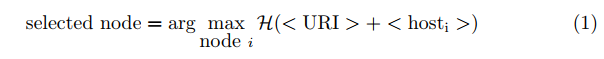 21
[Speaker Notes: Rendezvous的做法就是
對每個計算節點，都計算originating side URI和計算節點host name（或IP位址）結合的hash值。
然後選擇具有最高（或最低）hash值的計算節點，來儲存用戶資訊和處理call request：
就是像下面的公式: 把originating side URI和計算節點host name串接起來做hash，選擇可以hash出最高的值的node

這個方法只使用訂閱用戶的URI，因此來自同一訂閱用戶的所有call都會被導向同一個計算節點。
所以，不需要再次從主要的HSS元件中拿取其用戶資料，可以直接從計算節點的cache中讀取該用戶資料。


H（）表示hash，<URI>表示originating side URI，<hosti>表示計算節點host name。 +表示兩個字串串聯。
arg    (变量argument）的英文缩写。arg max 就是使后面这个式子达到最大值时的变量的取值
URI(Uniform Resource Identifier):在電腦術語中是一個用於標識某一網際網路資源名稱的字串。]
Load Balancing and Scaling
22
[Speaker Notes: SIP訊息先送到Round-Robin的load balancer，然後輪流送到rendezvous load balancer，再用剛才介紹的方法送到指定的節點(做hash有最高值的節點)]
Load Balancing and Scaling
Conventionally, multiple instances of HSS with different user profiles were deployed in IMS and a Subscriber Location Function (SLF) was used to direct the calls to their specific HSS unit.
Although the SLF decreases the load on the HSS units, one may still need to make database queries out of the pouch where the computation is done.
Further, since the local database queries can be made faster than the external ones (as it does not need to be done via network), our local caching mechanism should be a better alternative for long term handling of a set of stationary subscribers.
23
[Speaker Notes: 傳統在IMS中，HSS分成多個instance分別帶有不同用戶的資料，然後是用SLF來把call request導向到特定的HSS單元。
這樣做雖然可以減輕HSS單元的負擔，但可能還是需要在pouch的外部進行資料庫查詢。
在local端資料庫查詢的速度比到外部查詢的速度快（因為不需要通過網絡），因此如果要長期服務一組固定用戶，這邊用的loacl caching機制應該是更好的方法。]
Load Balancing and Scaling
In the mentioned algorithm, the rendezvous load balancer may find a computing node which is overloaded and can not handle a new subscriber. 
In such cases, a busy signal is sent to the management unit and the call session is dropped.
The management unit is in charge of preventing such cases by provisioning and monitoring of the computing resources and allocating new computing nodes.
24
[Speaker Notes: 在剛剛的演算法中，rendezvous load balancer可能會找到一個過載的計算節點，因此無法服務新的用戶。
在這種情況下，會發送busy call到管理單元，然後丟掉call session。
管理單元負責提供和監視計算資源以及分配新的計算節點來防止這種情況。


The load balancer will notify the management unit tocreate new computing nodes if a node is overloaded to handle a new subscriberor call. 

如何看是否overload]
Automatic Scaling and Busy Signal
The metrics used to determine the load of a computing nodein web services is different from those in telecommunication applications. 
The primary and final goal in telecommunication applications is to satisfy the Quality of Service (QoS) requirement of the service; e.g. latency for establishing calls.
Hence, one needs to find an appropriate mechanism to track and predict the changes in QoS for the subscribers.
25
[Speaker Notes: 在web服務裡決定計算節點負載的指標和在電信應用程式中是不一樣的
電信應用程式的主要和最終目標是滿足服務的QoS要求； 例如 建立call的延遲時間。
因此，需要找到一種適當的機制來追蹤和預測用戶使用服務的QoS變化。


The load balancer will notify the management unit tocreate new computing nodes if a node is overloaded to handle a new subscriberor call. 

track:追蹤]
Automatic Scaling and Busy Signal
When a subscriber is directed to a computing node by the load balancer and that node is overloaded, a busy signal would be sent to the management unit and the call session is dropped. 
Then, the management unit (which can be part of the load balancer functionality) will create a new computing unit and update the record of computing nodes at the rendezvous load balancers. 
The uniform nature of the hash function ensures that the loads of the computing nodes are distributed almost uniformly. 
Further, this mechanism prevents the subscribers from being directed to different locations which would result in a large number of queries to the HSS.
26
[Speaker Notes: 當用戶被load balancer導向過載的計算節點時，會送busy signal到管理單元，然後丟掉call session。
然後管理單元就會創建一個新的計算單元，並更新rendezvous load balancers上的計算節點記錄。
hash function的統一性質可以確保每個計算節點上的負載幾乎相同。
此外，這個機制能夠防止用戶被導向不同的位置，不用對HSS做大量查詢。
(這個機制: 剛剛做的hash)


管理單元（可以是負載平衡器功能的一部分）]
Automatic Scaling and Busy Signal
Notably, the conventional metrics used for measuring the computational load of a node (e.g. processing unit load and memory usage) are not directly applicable to the QoS in IMS. 
Furthermore, the QoS between two subscribers depend on the communication link and network where the traffic travels through.
Although there is still no specific formula to draw QoS conclusions from different metrics representing the condition of the computing nodes, our empirical experiments showed that one has to consider the following to determine if new pouches need to be created:
27
[Speaker Notes: 要注意的是，常用於測量節點的計算負荷的指標（例如，處理器(CPU)負荷和memory usage）不能直接用來當作IMS中的QoS。
兩個用戶之間的QoS還取決於流量經過的通訊連結和網路。雖然還沒有特定的公式能夠代表QoS，但是根據他們的經驗，決定是否需要創建新的pouch必須考慮以下的因素：]
Automatic Scaling and Busy Signal
The round trip transmission delay between geographically distributed computing nodes and user equipment.
The processing load (e.g. processing unit and memory usage) of individual computing nodes.
The history of the QoS experienced by different subscribers and their subscription policies.
28
[Speaker Notes: 第一個是計算節點和用戶設備之間地理位置的來回傳輸延遲。
第二個是各個計算節點的處理負載（例如CPU和memory使用量）。
第三個是不同訂閱者和訂閱策略所體驗的QoS記錄。


the round trip transmission delay:來回傳輸延遲]
Experimental Results
Most of the units in the IMS architecture (shown in Fig. 2) are involved in the establishment of the call sessions. 
As a result, we focus on the call establishment process and evaluate the performance of our architecture in terms of the latency in the establishment of a call.
29
[Speaker Notes: 因為IMS架構中的大多數元件都有參與call session的建立（如圖2所示）。
所以，他們專注在call session建立的過程，根據call建立的延遲時間來評估他們架構的性能。]
Experimental Results
We have implemented and deployed our micro service IMS application on a cluster of Raspberry Pi, as a proof of concept.
Our cluster is built of eight model B Raspberry Pi which are put together similar to a cabinet of blade servers.
Each Raspberry Pi is considered as a pouch and they are linked together by using an Ethernet switch.
One of the pouches is used to host the load balancer as the entry point of the SIP messages which is used by the SIP client at the beginning of their SIP signaling.
30
[Speaker Notes: 他們在樹莓派的cluster上部署微服務的IMS，來證明他們的概念
Cluster是用八個B型樹莓派組合在一起。 (它們像刀片伺服器的機櫃一樣組合在一起)
每個樹莓派都被視為一個pouch，透過Ethernet交換機連結在一起。
其中一個pouch用來做load balancer，當作SIP客戶端發出的SIP訊息的入口。


概念驗證: 是對某些想法的一個較短而不完整的實現，以證明其可行性，示範其原理，其目的是為了驗證一些概念或理論]
Experimental Results
Our experiments are done by making a number of SIP calls via our IMS implementation.
Specifically, we put a maximum of 80 concurrent calls to the system with a constant rate of 30 calls per minute.
After a call is established, it lasts 300 seconds and then it is terminated.
31
[Speaker Notes: 實驗是透過在IMS上製造許多SIP call來進行的。
每分鐘固定發出30 calls ，而系統上最多同時有80個calls
每個call建立後，會持續300秒，然後終止。]
Experimental Results
32
[Speaker Notes: 這張圖畫的是是每個call建立需要的延遲時間。
x軸是call建立的順序，y軸是call建立需要的延遲時間(單位sec)
由圖可知，剛開始call建立的延遲時間大約為2秒
然而，隨著系統上同時處理的call數量增加，系統上的負載也會增加，導致call建立延遲時間提高。
尤其是在實驗後期建立的call會發生這種情況。
因為pouch處理前面建立的call到後面就超載了


Specifically, the concurrent C, A and T processors, created for different call sessions, put a lot ofload on Raspberry Pi’s which may result them not to be able to handle the new call establishments with a reasonable latency 
具體來說，為不同的call sessions同時創建C，A和T處理器給樹莓派帶來了很大的負擔，這可能導致它們無法以合理的延遲時間處理新的call建立
(做scale消耗太多資源，導致overload，延遲提高)]
Conclusion and Discussion
We described a new cloud based architecture for implementation of IMS where the system is split in a number of micro services.
We also proposed to use local caching as an effective approach to reduce the number of queries to the main HSS unit which is a major bottleneck in the IMS architecture. 
Further, we discussed rendezvous load balancing in order to achieve uniform load distribution among the computing nodes and reduce the communication overhead by handling the calls of a subscriber at the same computing node (and take advantage of local caches).
In the following, we discuss some of the important aspects of our work in progress.
33
[Speaker Notes: 他們提出一個基於雲端架構的IMS系統，然後把它分成多個micro services
還提出使用local caching方式減少對HSS單元查詢的次數，因為這是IMS架構的主要瓶頸。
他們使用rendezvous load balancing的方式，在計算節點之間平均分配負載，並使用相同的計算節點來處理同一個用戶的call，來減少溝通的overhead
接下來會討論他們進行的工作裡一些重要的部分。


Such micro service based architecture made us able to adopt automatic scalability to achieve elasticity for the IMS. 這種基於微服務的架構讓我們可以用automatic scalability來實現IMS的彈性。]
Conclusion and Discussion
Computing Node Failure:
Traditional implementation of telecommunication functionalities on dedicated hardware does not provide a mechanism for automatic recovery and migration.
As a result, the recovery of failed devices only has to rely on manual (human assisted) maintenance and operation. 
This fact requires the telecommunication equipment to have a very high mean time between failures. 
The isolation of pouches and the IMS micro services allows us to move the deployed micro services to a new instantiated pouch in case of a failure.
The new mindset requires a low mean time to recovery for the new cloud based implementations of telecommunication applications.
34
[Speaker Notes: 傳統電信功能在專用硬體上執行的方式，不提供自動恢復和遷移的機制。.
恢復故障設備只能依靠手動（人工協助）的方式維護和操作。
所以會要求電信設備mean time between failures要很長。(在兩次故障之間的間隔時間)
將pouches和IMS微服務分離，就能夠在發生故障的情況下，把已經部署好的微服務移動到新配置的pouch。
對這種基於雲端的電信應用程式來說，現在的新要求(思維)就是需要比較低的平均恢復時間，就不是要求mean time between failures要很長了。


將pouches和IMS微服務的分離:軟體不用在專有硬體上執行

This advantage of cloud computing has introduced a change in the definition of reliability for the systems. 
雲計算的這一優勢已經帶來了系統可靠性定義的改變。

Since the cloud platform provides us with a large pool of pouches (or virtualized computing nodes), the frequency of happening of a
failure is not a critical factor for cloud based implementations. 
由於雲平台為我們提供了大量的pouches（或虛擬化計算節點），因此，故障不是基於雲的實施的關鍵因素。

It is fair to say that this new mindset is mainly due to the advance of stateless web services on the cloud. 
可以說，這種新思維主要是由於雲上無狀態Web服務的發展。

However, implementing stateful telecommunication applications on top of fully stateless pouches has many technical challenges andmay result in higher latency. 然而，在完全無狀態的pouch之上實現有狀態的電信應用具有許多技術挑戰，並且可能導致更高的等待時間。]
Conclusion and Discussion
Generic Management Unit:
Isolation of the IMS application functionalities from the cloud management unit is one of the interesting features in development of generic cloud management with automatic scalability for telecommunication applications.
To develop such generic architecture, we need to find an appropriate figure which is independent of the application layer and is capable to reflect the level of used resources by the application.
Having such generic figure, the management unit will be able to increase or decrease the number of pouches, allocated for the application with the changes of the load (e.g. number of requested call establishments in IMS).
35
[Speaker Notes: 具有automatic scalability的通用雲端管理單元，特性是在不同IMS應用功能下都能適用，
要開發這種通用的架構，需要找到一個適合的方法，能夠用在不同的應用程式中，而且可以反映出應用程式使用的資源量。
具有這樣的通用方法，管理單元就能隨著負載的變化（例如，IMS中要求的call建立的數量）而增加或減少分配給應用程式的pouch數量。]
Conclusion and Discussion
Elastisity-QoS Trade-off
When the time required for creating (or allocating) new computing nodes is long or the increasing rate of the load on the system is high, the performance of telecommunication applications may be affected.
To address this issue, a safe bound is usually considered between the number of allocated pouches and the number of required pouches to handle the current load.
The size of this safe bound (more precisely the number of extra-allocated pouches) specifies the chance of being overloaded (and hence receiving a busy signal for a new call).
36
[Speaker Notes: 如果創建或配置一個新計算節點要很長的時間，或者系統上的負載增加率很高，那可能會影響電信應用的效能
為了解決這個問題，需要考慮配置的pouch量和處理負載需要的pouch量之間的安全範圍
這個安全範圍的大小也就是額外配置的pouch數量，可以指出發生過載的可能性


safe bound:安全界限]
Conclusion and Discussion
Elastisity-QoS Trade-off
A small number of extra-allocated pouches will increase the likelihood of falling in a busy situation.
On the opposite side, picking a large number of extra-allocated pouches is inefficient and move us far from having an ideal elastic deployment.
In summary, there is a trade-off between the experienced QoS and the level of elastisity that we can achieve and it is controlled by allocating an appropriate number of extra-allocated pouches.
In practice, this task can be done by studying the statistics of the subscriber requests and analyzing the latency of different parts of the implementation.
37
[Speaker Notes: 額外配置的pouch數量太少，會讓系統落在繁忙情況的可能性增加
相反的，額外配置的pouch數量太多，會導致低效率而且沒辦法彈性部屬
結論就是，需要在用戶體驗的QoS和能夠彈性部屬的程度之間做取捨，這取決於額外配置的pouch數量
這個任務可以透過研究用戶需求的數據和分析實作上各個部分的延遲來完成


likelihood:可能性]
References
1. M. Poikselk¨a and G. Mayer, The IMS: IP multimedia concepts and services. John Wiley & Sons, 2013.
2. M. Handley, "SIP: session initiation protocol." http://tools.ietf.org/html/ rfc2543.html, 1999.
3. H. Schulzrinne, "RTP: A transport protocol for real-time applications." https://tools.ietf.org/html/rfc1889, 1996.
4. R. Buyya, C. Vecchiola, and S. T. Selvi, Mastering cloud computing: foundations and applications programming. Newnes, 2013.
5. R. Glitho, "Cloudifying the 3GPP IP multimedia subsystem: Why and how?," in 6th Conference on New Technologies, Mobility and Security, pp. 1-5, IEEE, 2014.
6. T. Yang, X. Wen, Y. Sun, Z. Zhao, and Y. Wang, "A new architecture of HSS based on cloud computing," in 13th International Conference on Communication Technology, pp. 526-530, IEEE, 2011.
7. F. Lu, H. Pan, X. Lei, X. Liao, and H. Jin, "A virtualization-based cloud infrastructure for IMS core network," in 5th International Conference on Cloud Computing Technology and Science, vol. 1, pp. 25-32, IEEE, 2013.
8. "Apcera continuum." http://www.apcera.com/continuum/, 2014.
9. D. Thaler and C. V. Ravishanka, \A name-based mapping scheme for rendezvous,“ tech. rep., University of Michigan, November 1996.
10. "Raspberry Pi Model B." https://www.raspberrypi.org/products/model-b/, 2014.
11. M. E. M. Boumezzough, N. Idboufker, and A. A. Ouahman, \Evaluation of SIP call setup delay for VoIP in IMS," in Advanced Infocomm Technology, pp. 16-24, Springer, 2013
38
心得分享
設計將外部資料庫的資料，分成多個部分分散在計算節點內當作cache，可以在節點內部就取得用戶資料，降低取得資料的延遲時間。
利用rendezvous load balancer將相同用戶的call request都導向擁有此用戶資料的計算節點做處理，降低與外部資料庫索取資料的需求。
39